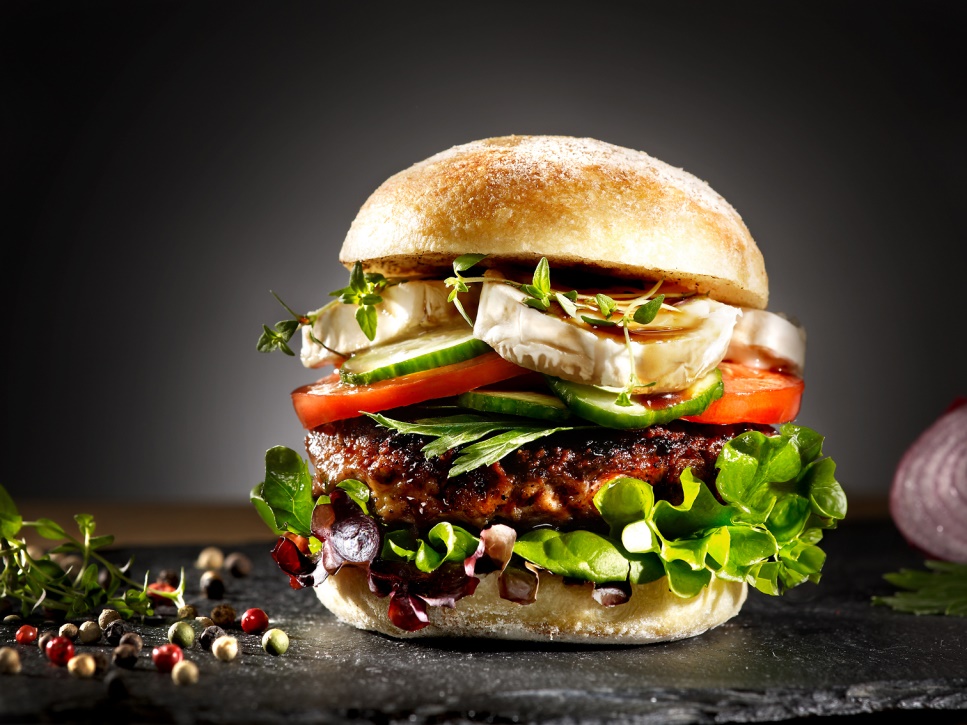 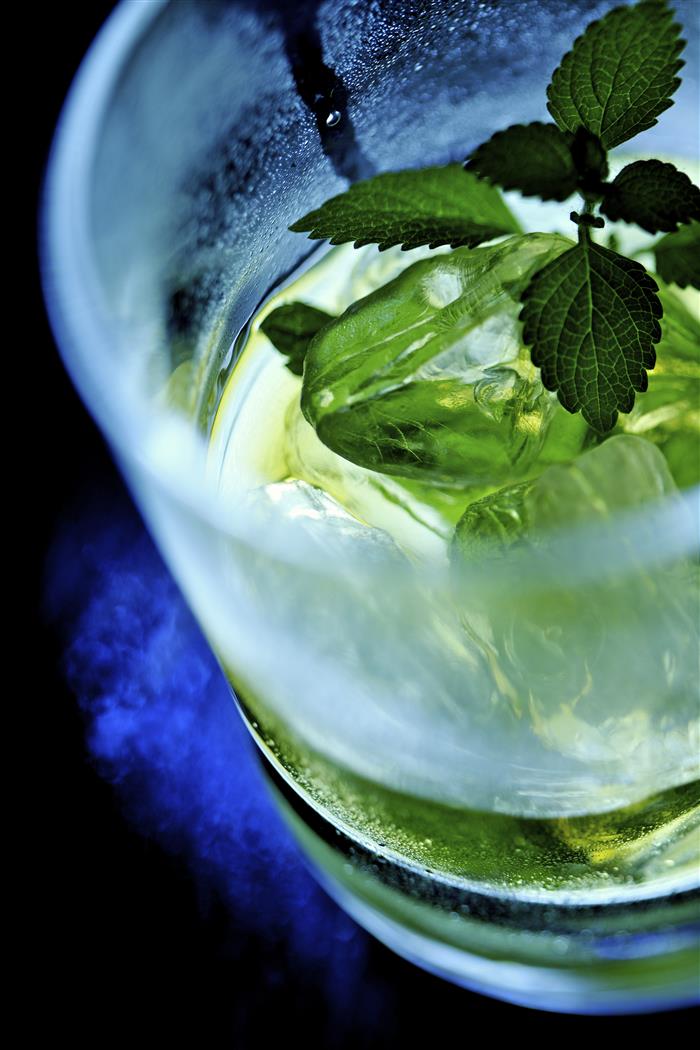 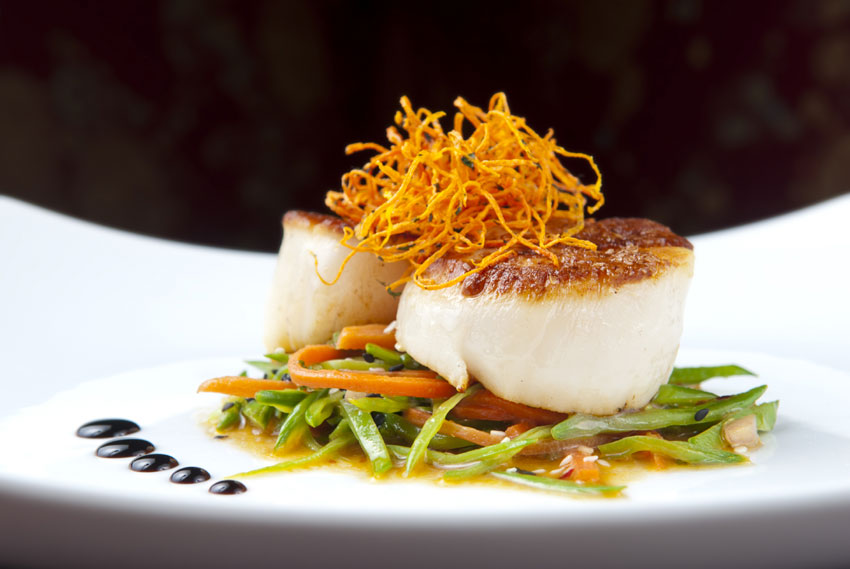 JORIS LUYTEN
FOODFOTOGRAFIE
Professioneel culinair fotograaf

Volgde een gespecialiseerde opleiding als kunsthistorisch fotograaf in Londen.
Werd 1 van de 7 museumfotografen in het National Maritime Museum in Londen.

Terug in België maakte hij foto’s voor museum- en kunstboeken.

Kwam toevallig in contact met Etienne Cocquyt die toen ‘Kwizien’ op tv presenteerde.

Samen lanceerden ze het eerste culiniair magazine.

Ondertussen maakt hij foto’s voor sterrenrestaurants, kookboeken, magazines en geeft hij workshops foodfotografie.
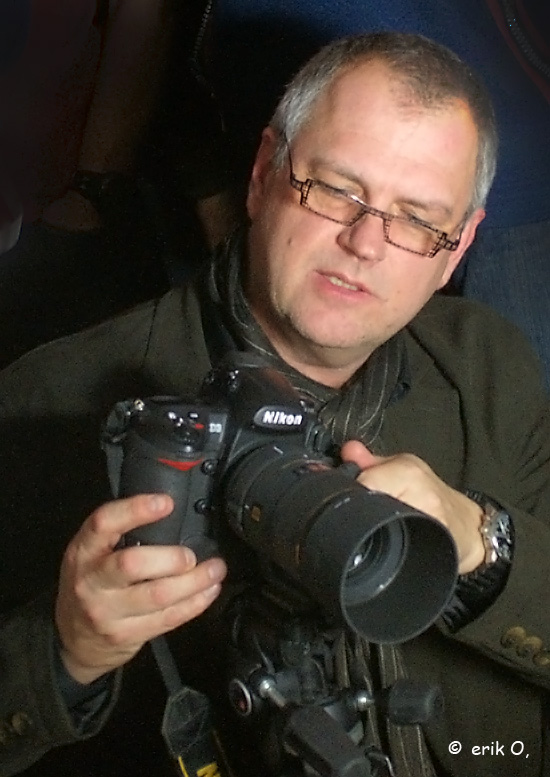 Ideaal is een macrolens, maar een lichte telelens kan ook

Statief
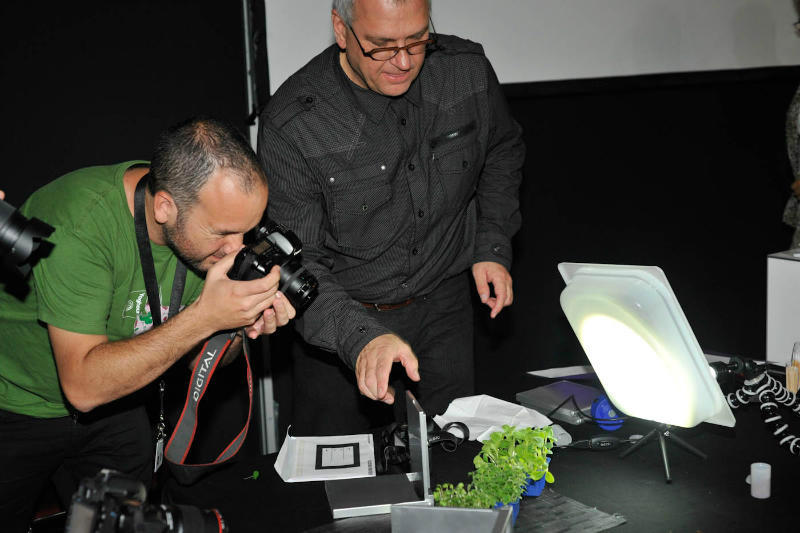 Zorgen voor een proper bord zonder vingerafdrukken 
Tandenstokers om onzichtbare steun te geven aan het product
Structuur duidelijk zichtbaar
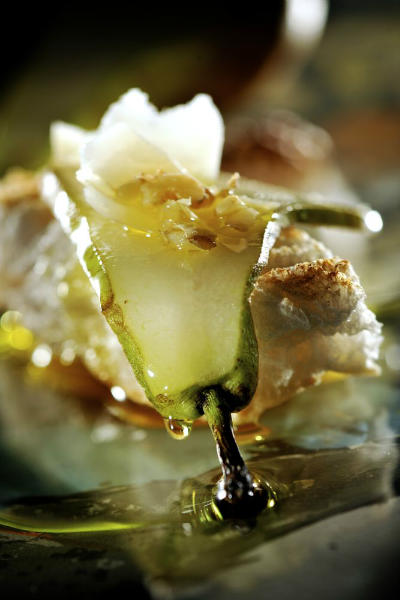 Diafragma (spel van scherptediepte)
Compositie
Licht
Belichting:

Menglicht vermijden
1 lichtbron
Budgetvriendelijk alternatief indien daglicht niet voldoende is:
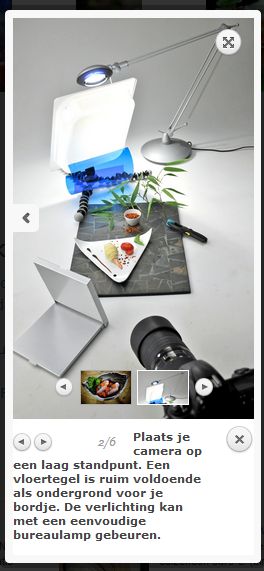 Bureaulamp achter de schotel
Lichtbron zachter maken door deksel, kalkpapier, dun wit doek
Reflecteren met een klein spiegeltje
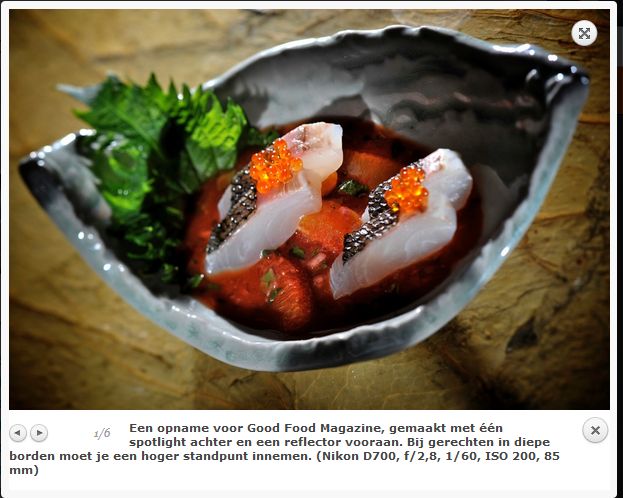 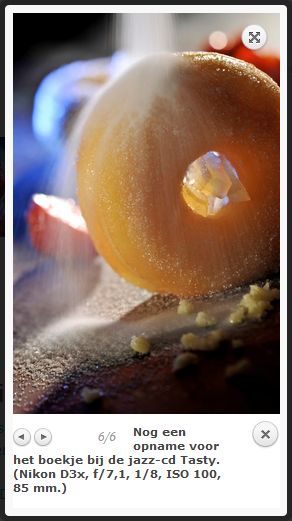 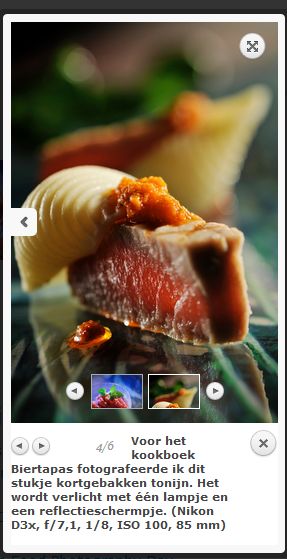 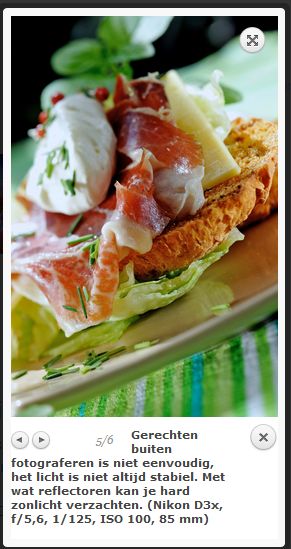 Links over foodfotografie:

http://jorisluyten.be

http://www.shoot.be/art/145123/hoe-fotografeer-je-gerechten-/

http://www.photofacts.nl/fotografie/rubriek/tips_en_truuks/10_tips_voor_het_fotograferen_van_eten.asp